Detección de Cortos.
Que significa que una tarjeta este en corto? Es un termino muy genérico que utilizan los técnicos o los clientes para describir que un equipo no funciona correctamente pero para nosotros es que un componente de la tarjeta madre tiene un componente(s) dañado(s) que hace mas fácil que los electrones vayan a tierra.

Por que se producen? Muchos factores pueden influir en que un IC entre en corto pero la mayoría de los casos es un cargador genérico de mala calidad. 

Existen varias formas para detectar cortos.
 
1.- La mas segura y la que toma mas tiempo y es ir midiendo hasta donde tengamos una baja resistencia en un lugar que no debería existir.

2.- Inyectar voltaje de manera controlada con nuestra fuente de laboratorio y sentir rápidamente el lugar donde se calienta (la más utilizada).

3.- Darle un shock eléctrico para que lo que este en corto termine de romperse (la más peligrosa, no la recomiendo) ya que por la cantidad de corriente pueden verse afectados otros componentes.  

Yo personalmente utilizo el inyectar voltaje en la mayoría de los caso. Para detectar los cortos podemos utilizar un Spray Detector de cortos, una cámara térmica, alcohol absoluto o flux para ver cual componente calienta o una parte sensible de nuestra mano.
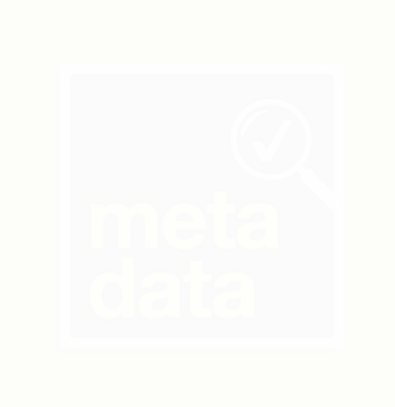 metadatave / Leonardo García. Profesional en reparación de laptops. Clase 8
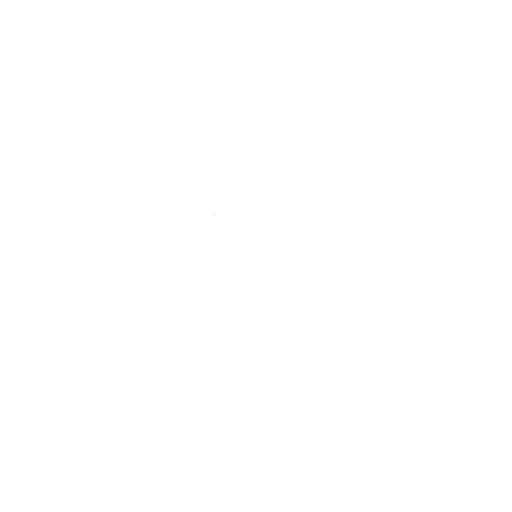 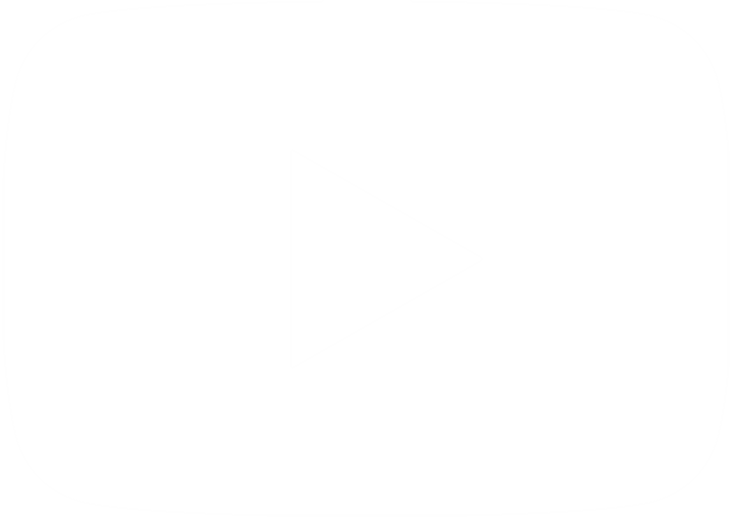 Detección de Cortos.
Existen algunos mitos sobre los cortos.

1.- Si un componente calienta esta en corto y esta malo, se debe reemplazar.

2.- Si te pita el multímetro (baja resistencia en continuidad) esa línea esta en corto.

3.- A las tarjetas solo se le daña un componente solamente.

En los casos antes mencionados no siempre es verdad…

En el caso Nro. 1: Si un componente calienta puede ser que esta soportando la cantidad de corriente que pasa a través de el como pueden ser mosfets de entrada que hay un corto en la línea de 19 pero ellos pueden soportar hasta 30v 15 Amp entonces al ponerle nuestra fuente de laboratorio que llega regularmente a 5amp entonces el mosfet se va a calentar pero no necesariamente esta malo.

También tenemos el caso de las fuentes de alimentación que se calientan pero no es porque están malos sino que hay un corto en su carga por eso demandan mas capacidad de la que la fuente puede soportar. Si la dejamos así por mucho tiempo efectivamente también se va a dañar.

En el caso Nro. 2: Existen líneas sobre todo las de CPU, GPU, PCH donde todo pita porque trabajan como poco voltaje mucha corriente así que si al medir un condensador en esa línea, nos puede indicar como si estuviera en corto pero no es así.
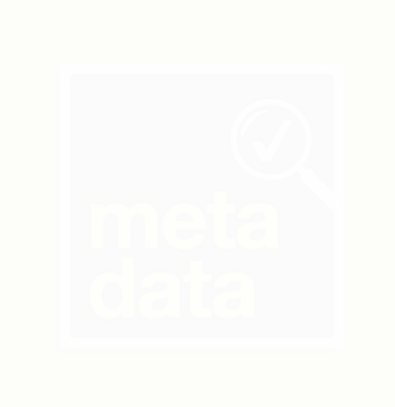 metadatave / Leonardo García. Profesional en reparación de laptops. Clase 8
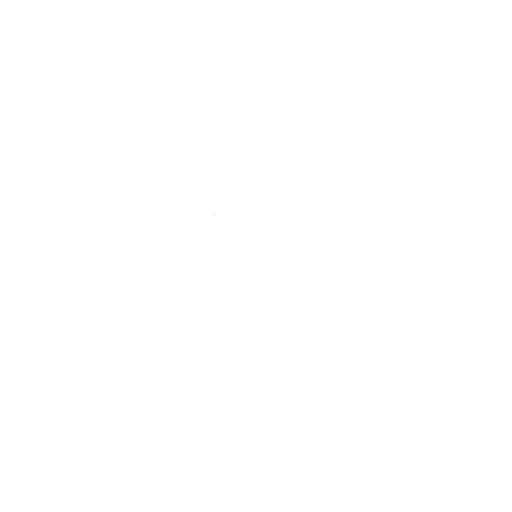 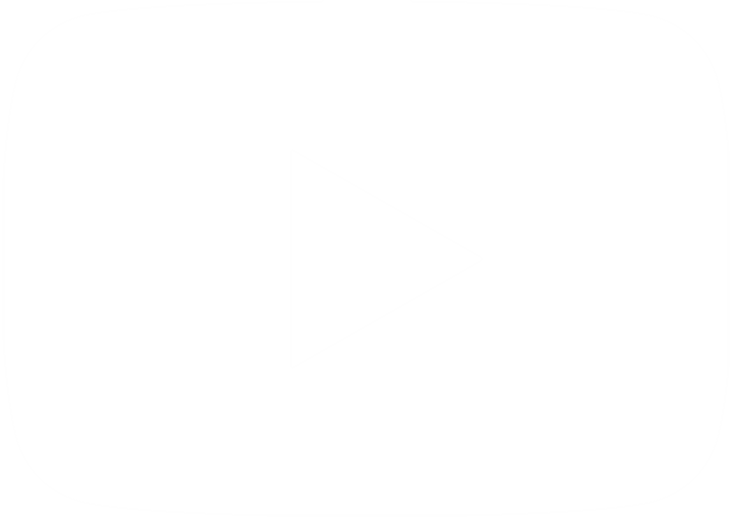 Detección de Cortos.
En el caso Nro. 3: Aunque generalmente es un solo componente que se daña porque a la hora de estar en corto y tener menos resistencia a tierra, toda la corriente ira a través de el sin afectar los otros componentes pero hay caso que se puede dañar el componente y la fuente de ese componente.

Cuando se dañan mas de 2 componentes es un indicativo de mala manipulación, es decir, al medir un pin con el equipo encendido unieron 2 pines o inyectaron un voltaje mucho mayor en la línea, etc. También si la tienen guardada sin cuidado entonces los pines de los IC se pueden dañar por la humedad, etc.
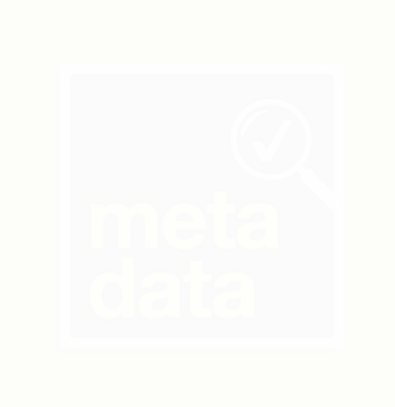 metadatave / Leonardo García. Profesional en reparación de laptops. Clase 8
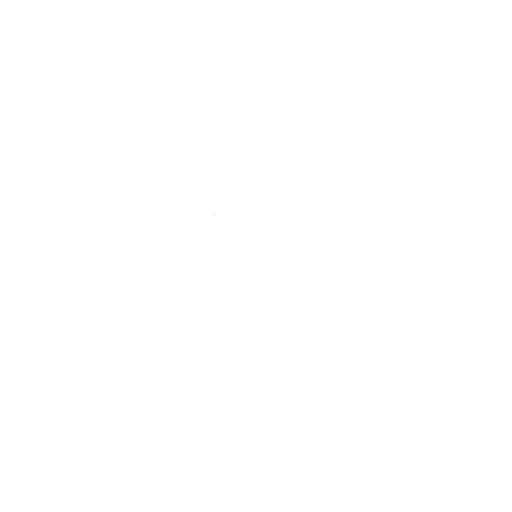 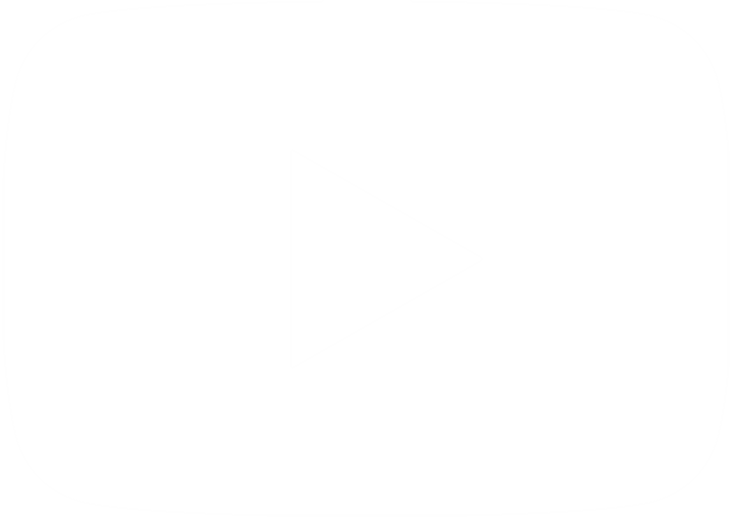 Detección de Cortos.
Hay ciertos cuidados al utilizar la fuente de laboratorio para detectar cortos.

No debemos sobrepasar el voltaje de la línea que queremos revisar. Ej: Si la línea es de 5 voltios, no debemos pasar ese voltaje. Si es una línea de datos debemos usar poca corriente (menos de 1amp). Si es una línea de alimentación podemos usar los 3-5 amp que nos da nuestra fuente pero no por tiempo prolongado.

Si el corto esta en la línea de 19v debemos comenzar con 1v porque ese voltaje va a mosfets superiores de CPU, GPU, PCH, KBC, etc. y si uno de esos mosfets esta en corto (aunque no directamente a tierra o no tiene control en la puerta (que la provee el IC), ese voltaje ira directamente al componente.  Así que comenzamos con 1v y vamos subiendo tocando el CPU, GPU, PCH y si vemos que no calientan entonces seguimos subiendo hasta detectar el componente dañado.
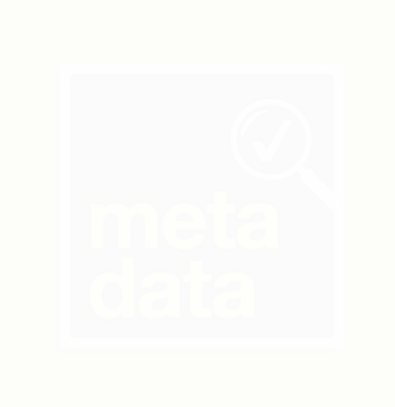 metadatave / Leonardo García. Profesional en reparación de laptops. Clase 8
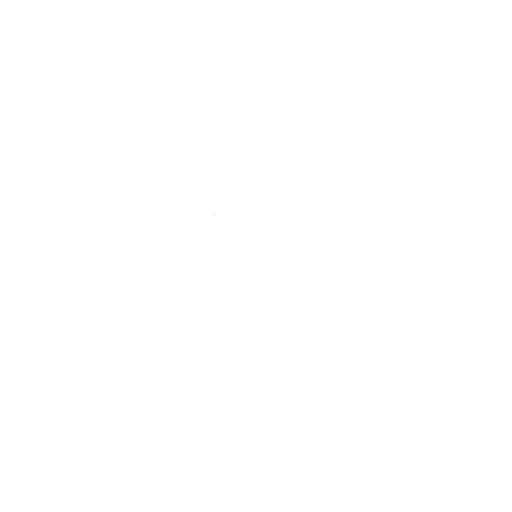 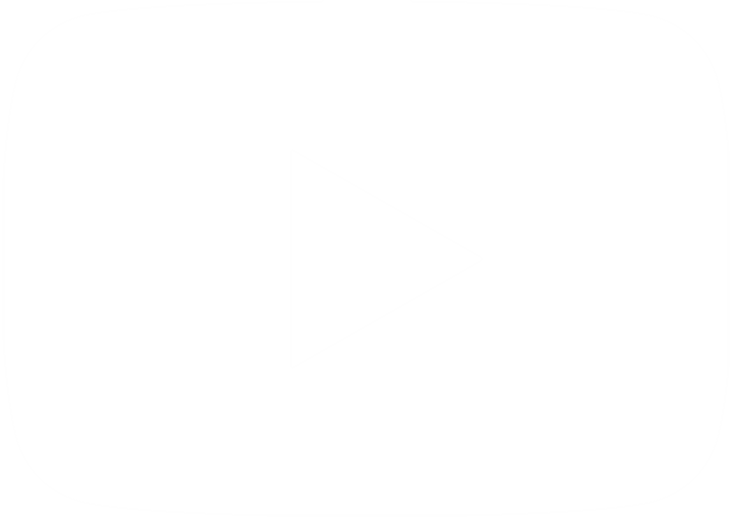 Detección de Cortos.
Las medidas en continuidad (utilizando rojo en tierra y negro en las bobinas) para un equipo son las siguientes: Dependiendo del modelo del equipo y del multímetro estos valores pueden variar. Esto es solamente una guía. 

Línea VIN: 400+

Línea de 3 y 5: mas de 150 para ambas líneas. Un indicativo que las líneas están correctas, es cuando sus valores son similares. Si tienen mucha diferencia entre si, entonces puede haber un problema. 

Línea de 1.5v (memoria): 60 con la memoria instalada.

Línea de PCH: 40

Línea de CPU: 10

Línea de GPU: 20

Tengan en cuenta que a mayor voltaje mas alto el valor y que en equipos de alta gama o actuales pueden ser más bajos y no necesariamente tenga una falla. Les recomiendo que anoten los valores de los modelos buenos que tengan para que puedan comparar con el mismo modelo dañado, aunque esto, no garantiza que podamos detectar una falla de lógica, es decir, que tenga los mismos valores pero el IC no funciona.
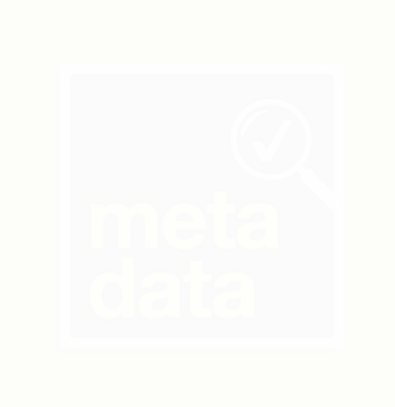 metadatave / Leonardo García. Profesional en reparación de laptops. Clase 8
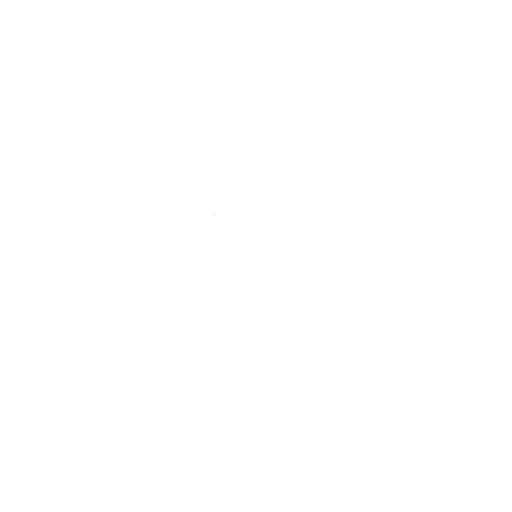 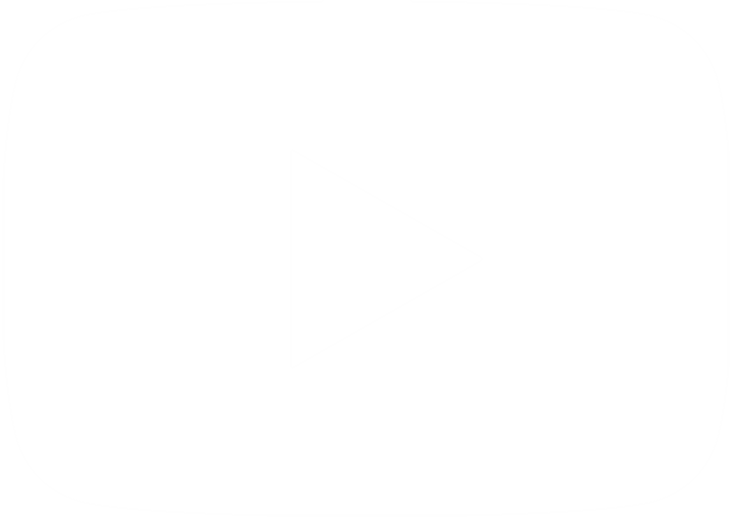